ХЕРСОНСЬКИЙ ДЕРЖАВНИЙ УНІВЕРСИТЕТ
СОЦІАЛЬНО-ПСИХОЛОГІЧНИЙ ФАКУЛЬТЕТ
КАФЕДРА ЗАГАЛЬНОЇ ТА СОЦІАЛЬНОЇ ПСИХОЛОГІЇ
ТЕМПОРАЛЬНА ПСИХОЛОГІЯ Вибіркова навчальна дисципліна
Освітня програма «ПСИХОЛОГІЯ»
Другий  (магістерський рівень вищої освіти)
Семестр викладання 1
2020-2021 навчальний рік
Програма вивчення навчальної дисципліни «Темпоральна психологія» складена відповідно до освітньої програми підготовки здобувачів ступеня вищої освіти «магістр» спеціальності Психологія.
Предметом вивчення навчальної дисципліни є розгляд основних методологічних підходів та принципів психології часу, ознайомлення студентів з основними проблемами дослідження психологічної науки, формування базових навичок організації і керування часом в професійній діяльності.
Темпоральна психологія-психологія пізнання індивідуальної часової концепції
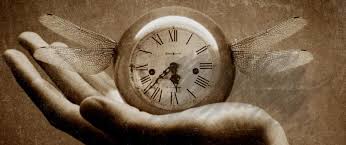 «Моя часовість-Моя якість життя»
Програма навчальної дисципліни складається з таких змістових модулів:
Проблема часу в психології.
Методи емпіричного дослідження психології часу і суб’єктивної картини життєвого шляху.
Метою викладання навчальної дисципліни «Темпоральна психологія» є формування у студентів загального уявлення про психологічний час і життєвий шлях особистості,  навчання методам організації, діагностики та корекції часових структур особистості.
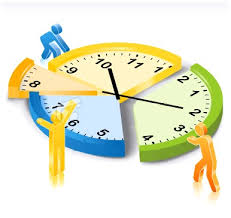 Жизнь и время – два учителя. Жизнь учит нас правильно распоряжаться временем, Время учит нас ценить жизнь!Омар Хаям.
Темпоральна цілісність життя людини розкривається в події, коли часова тривалість наповнюється життям. Людина по-різному взаємодіє з часом, переживаючи або перетворюючи його, свідомо наповнюючи подіями.
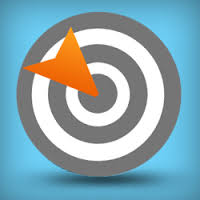 БУДЕ ЦІКАВО І ПІЗНАВАЛЬНО!
ДО 
ЗУСТРІЧІ 
НА КУРСІ !!!

Викладач. Доцент Бабатіна С.І.